vc-4. 文字データと文字コード（Visual Studio C++ の機能と操作演習，全5回）
https://www.kkaneko.jp/cc/vc/index.html
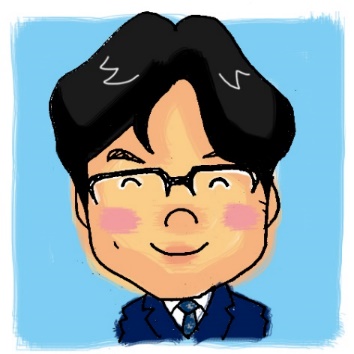 金子邦彦
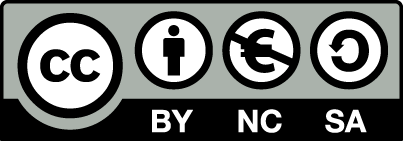 1
ASCII 文字コード表
コンピュータで
英数文字データを扱うときの標準
太字は特別用途
2
パソコン演習
Visual Studio 2015 を起動しなさい
Visual Studio 2015 で、Win32 コンソールアプリケーション用プロジェクトを新規作成しなさい
プロジェクトの「名前」は何でもよい
3
Visual Studio 2015 のエディタを使って、ソースファイルを編集しなさい
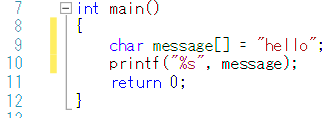 4
ビルドしなさい．ビルドのあと「１　正常終了、０　失敗」の表示を確認しなさい


Visual Studio 2015 で「char message = “hello”;」の行に、ブレークポイントを設定しなさい


Visual Studio 2015 で、デバッガーを起動しなさい．
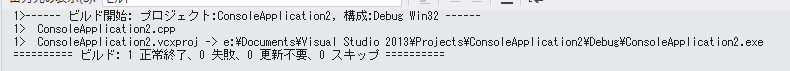 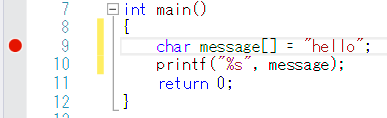 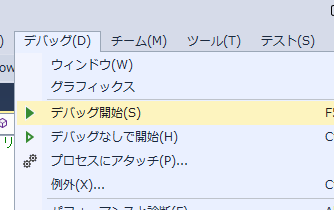 「デバッグ」
→ 「デバッグ開始」
5
「char message = “hello”;」の行で、実行が中断することを確認しなさい
     あとで使うので、中断したままにしておくこと
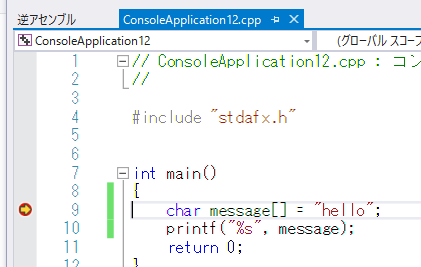 6
「 char message = “hello”;」の行で、実行が中断した状態で、変数の値を表示させなさい．手順は次の通り．
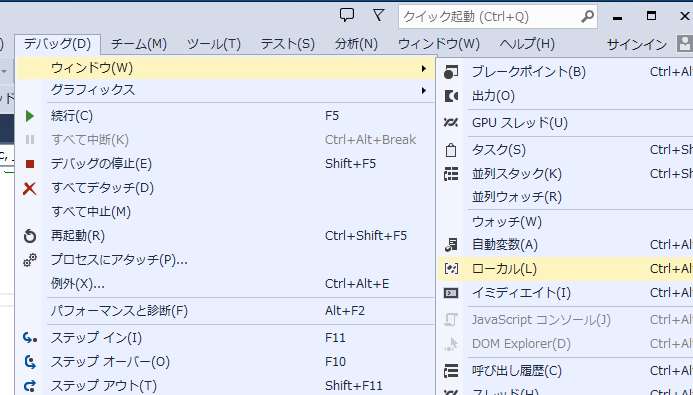 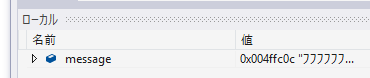 ② 変数名と値の対応表が
表示される
①「デバッグ」
→ 「ウインドウ」
→　「ローカル」
7
「 char message = “hello”;」の行で、実行が中断した状態で、メモリの中身を表示させなさい．手順は次の通り．
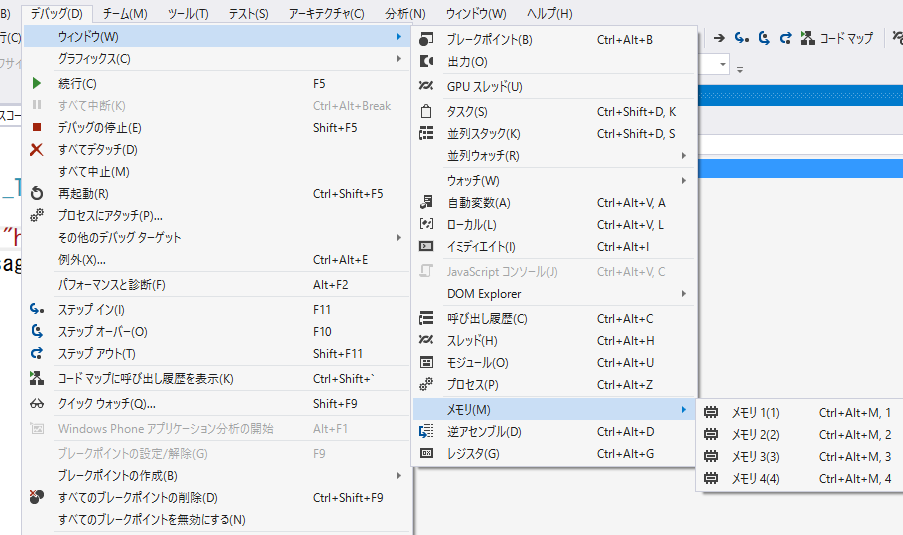 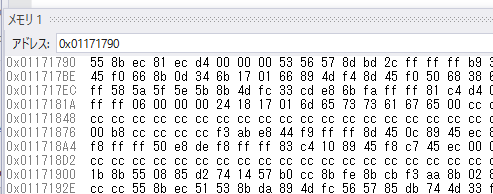 ② 「メモリ１」の画面が表示される
①「デバッグ」
→ 「ウインドウ」
→　「メモリ」
→　「メモリ１（１）」
8
「メモリ１」の画面の「アドレス」に「&message」と入れて Enter キーを押しなさい
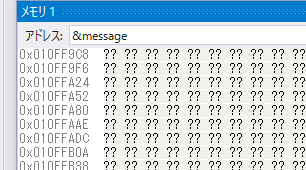 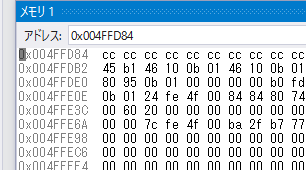 画面が変化するので確認する
9
ステップオーバーの操作を1回行いなさい
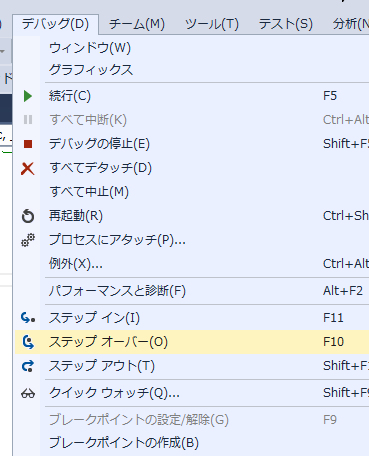 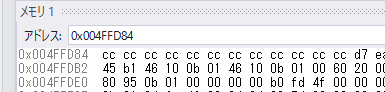 char message[] = "hello";
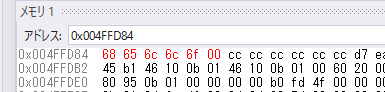 「デバッグ」
→ 「ステップオーバー」
（あるいは F10 キー）
10
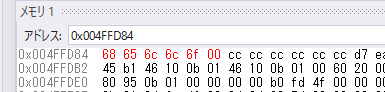 メモリの中身は 68 65 6c 6c 6f 00 に変化
　68→h 
　65→e 
　6c→l 
　6c→l 
　6f→o 
　00→文字列の終わり
ASCIIコード
11
プログラム実行の再開の操作を行いなさい。これで、デバッガーが終了する。
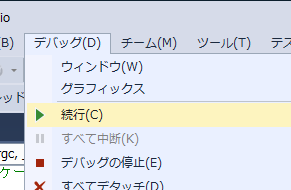 「デバッグ」
→ 「続行」
12
プログラムを次のように書き換えて、同じことをもう1度行いなさい
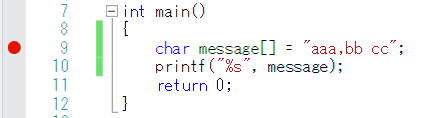 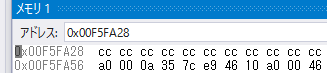 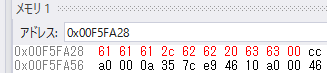 13